Niagara Economic Update
Niagara Economic Summit
November 8, 2022
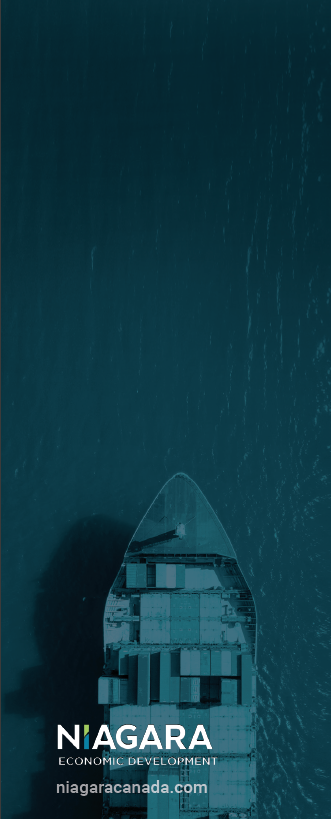 Real GDP (2012 $ Billions)
Source: The Conference Board of Canada
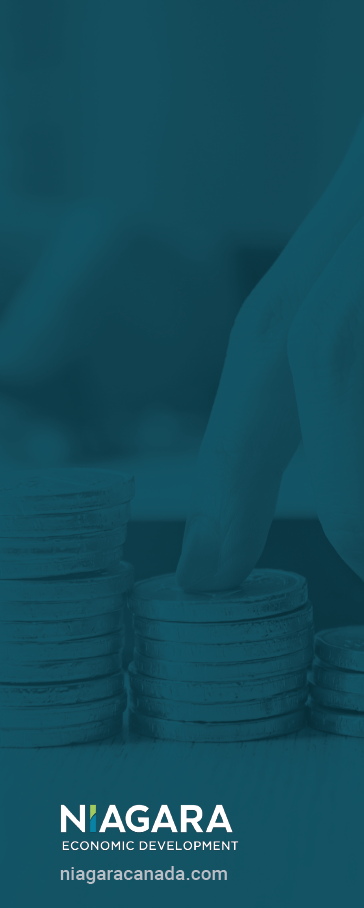 Real GDP Per Capita (2012 $ Thousands)
Source: The Conference Board of Canada
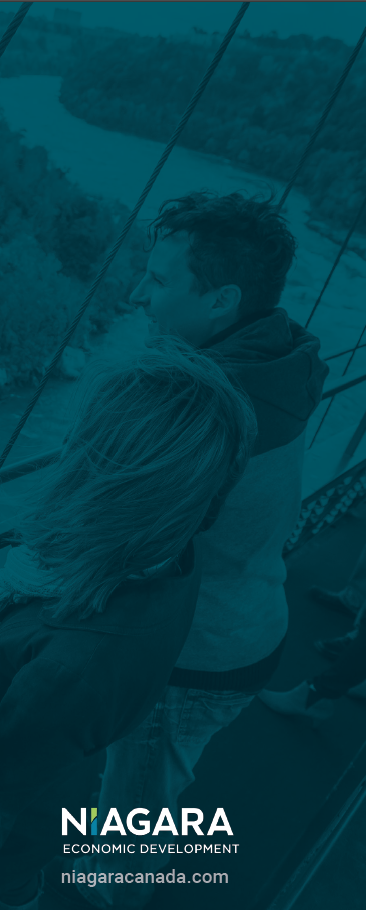 International Trade ($ Billions)
Source: Statistics Canada
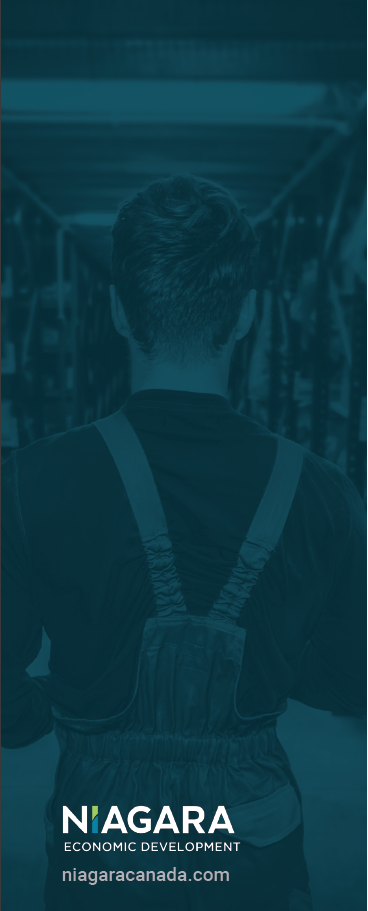 Business Counts
Source: Statistics Canada
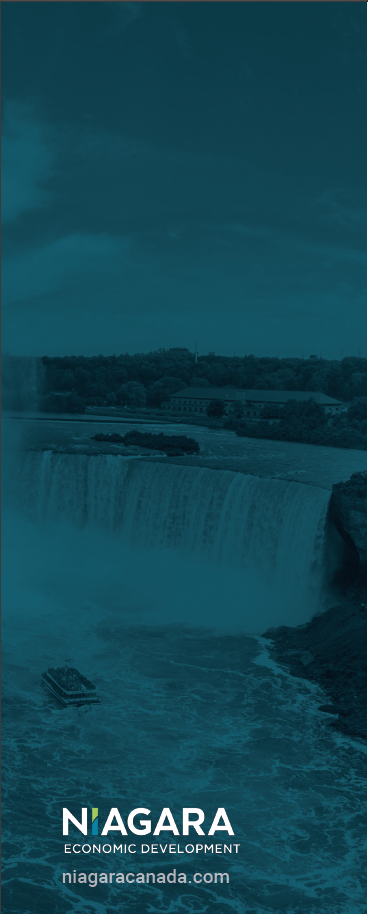 Retail Sales ($ Billions)
Source: The Conference Board of Canada
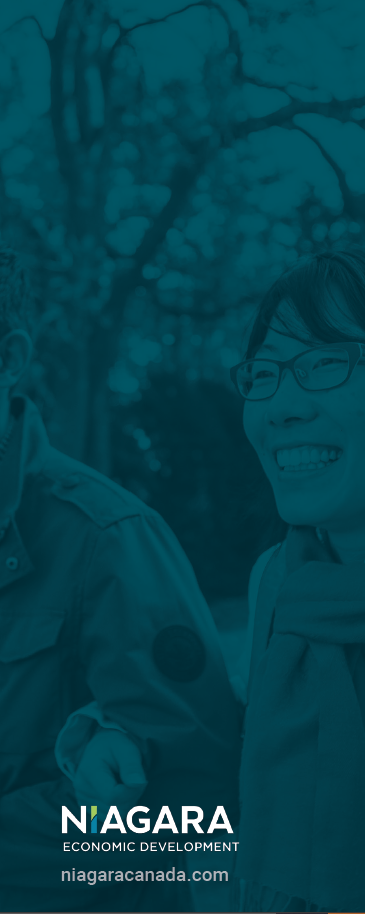 CPI Monthly Change (%)
Source: The Conference Board of Canada
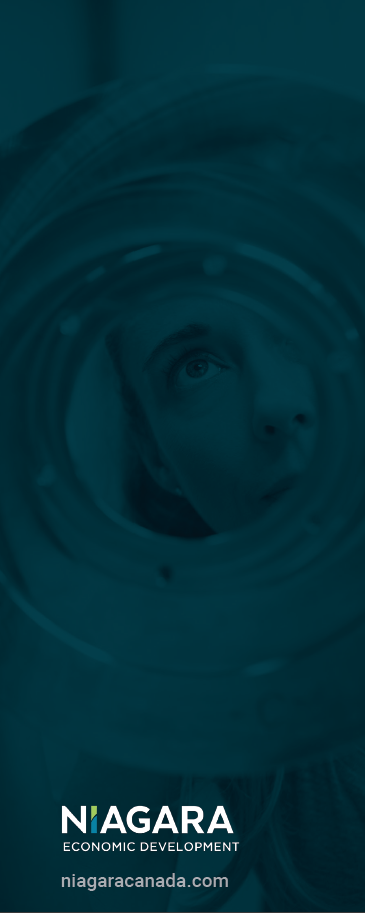 Household Income per Capita ($ Thousands)
Source: The Conference Board of Canada
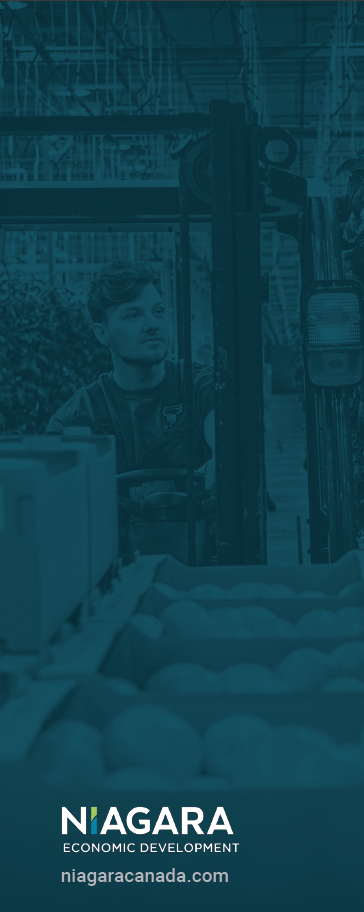 Investment in Building Construction ($ Millions)
Source: Statistics Canada
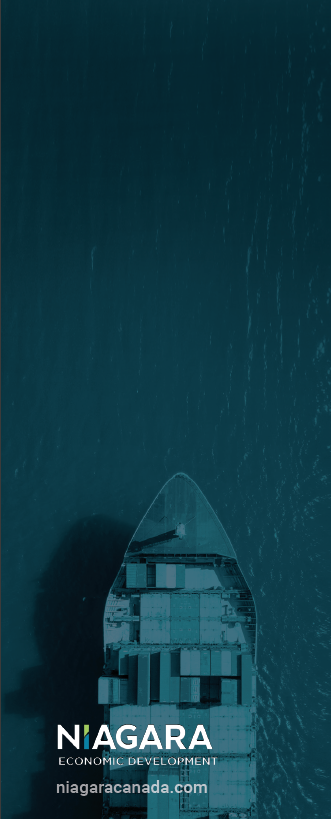 Investment in Non-residential Building Construction ($ Millions)
Source: Statistics Canada
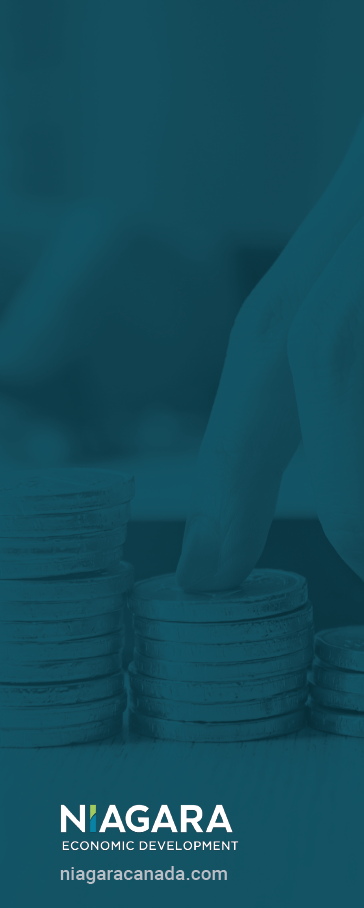 Investment in Residential Building Construction ($ Millions)
Source: Statistics Canada
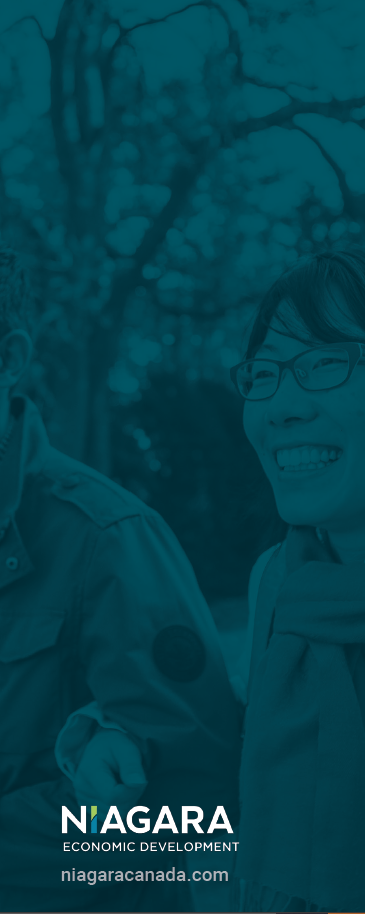 Labour Force (Thousands)
Source: Statistics Canada
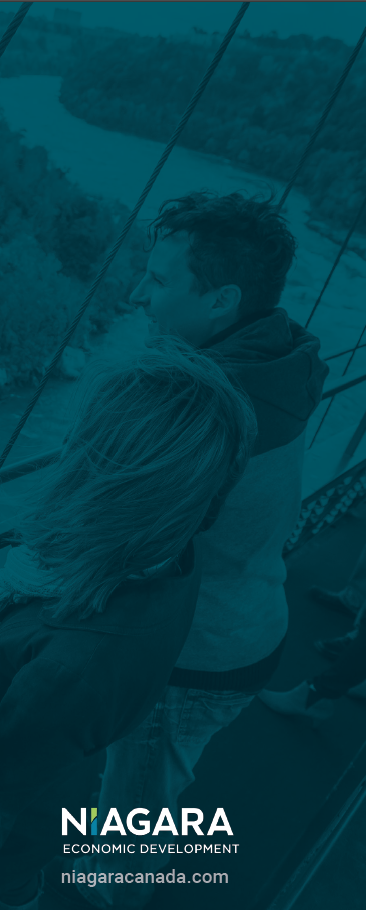 Employment (Thousands)
Source: Statistics Canada
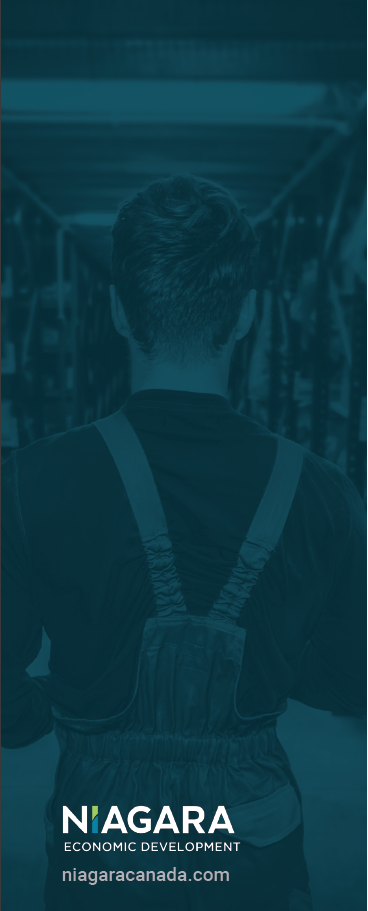 Unemployment Rate (%)
Source: Statistics Canada
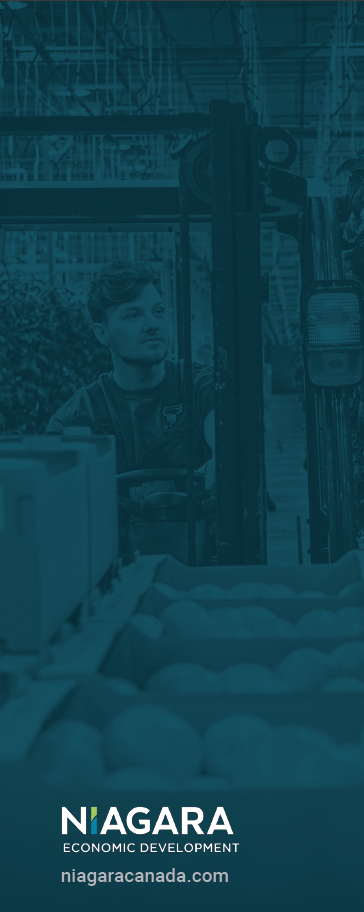 Participation Rate (%)
Source: Statistics Canada
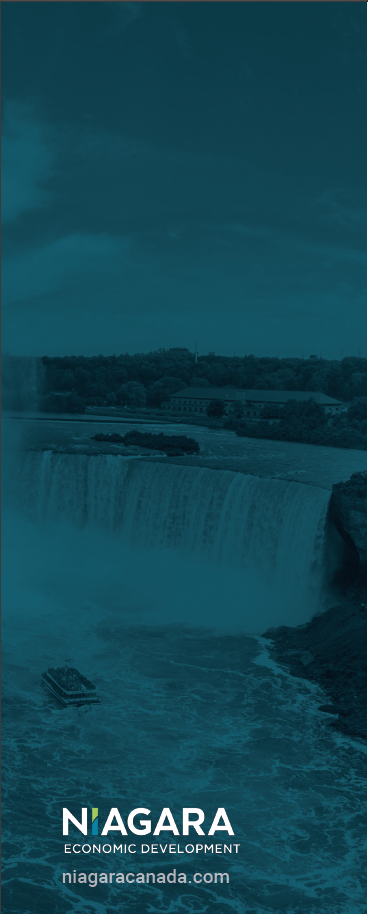 Go to NiagaraCanada.com to get the report:
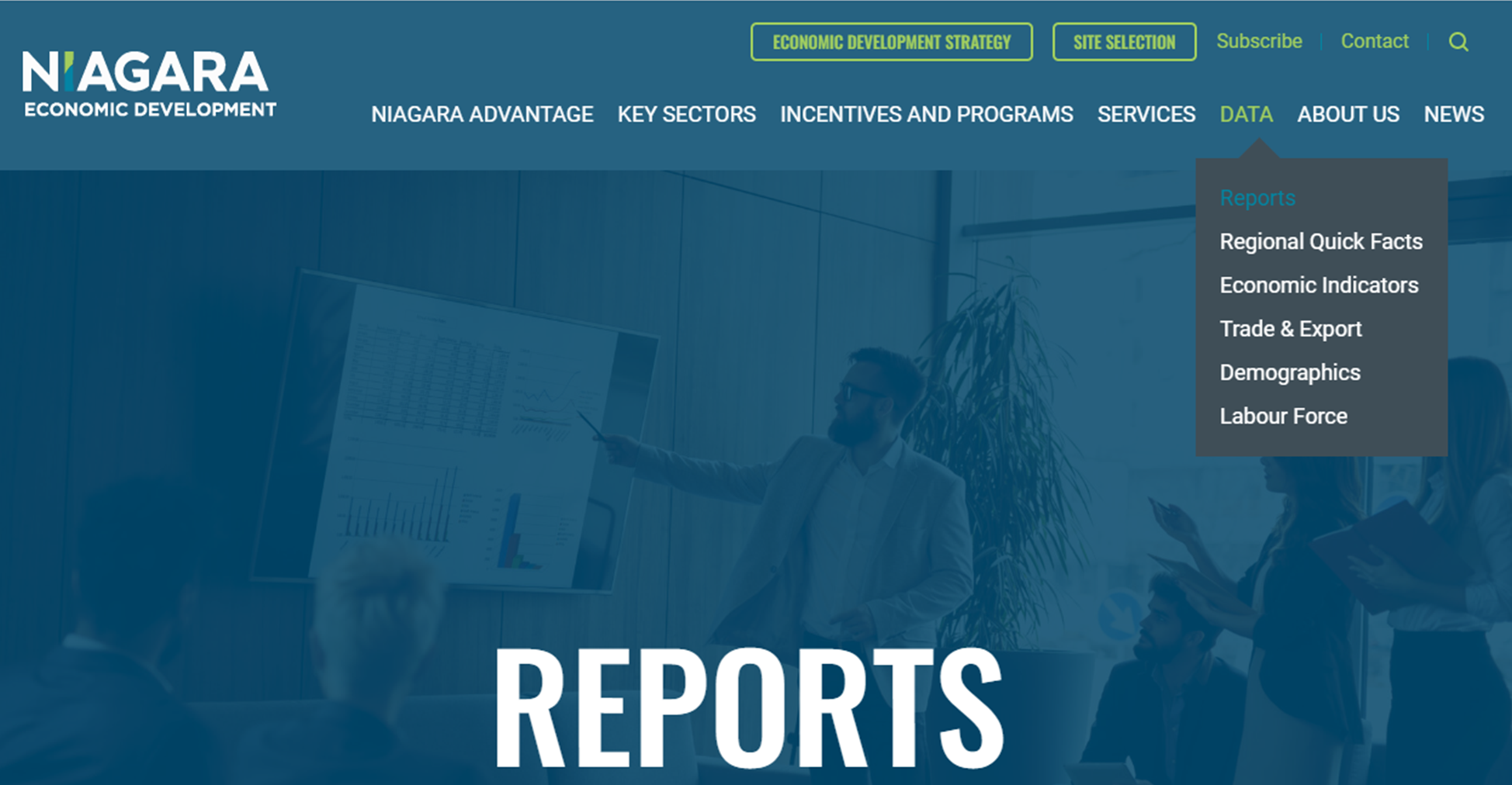